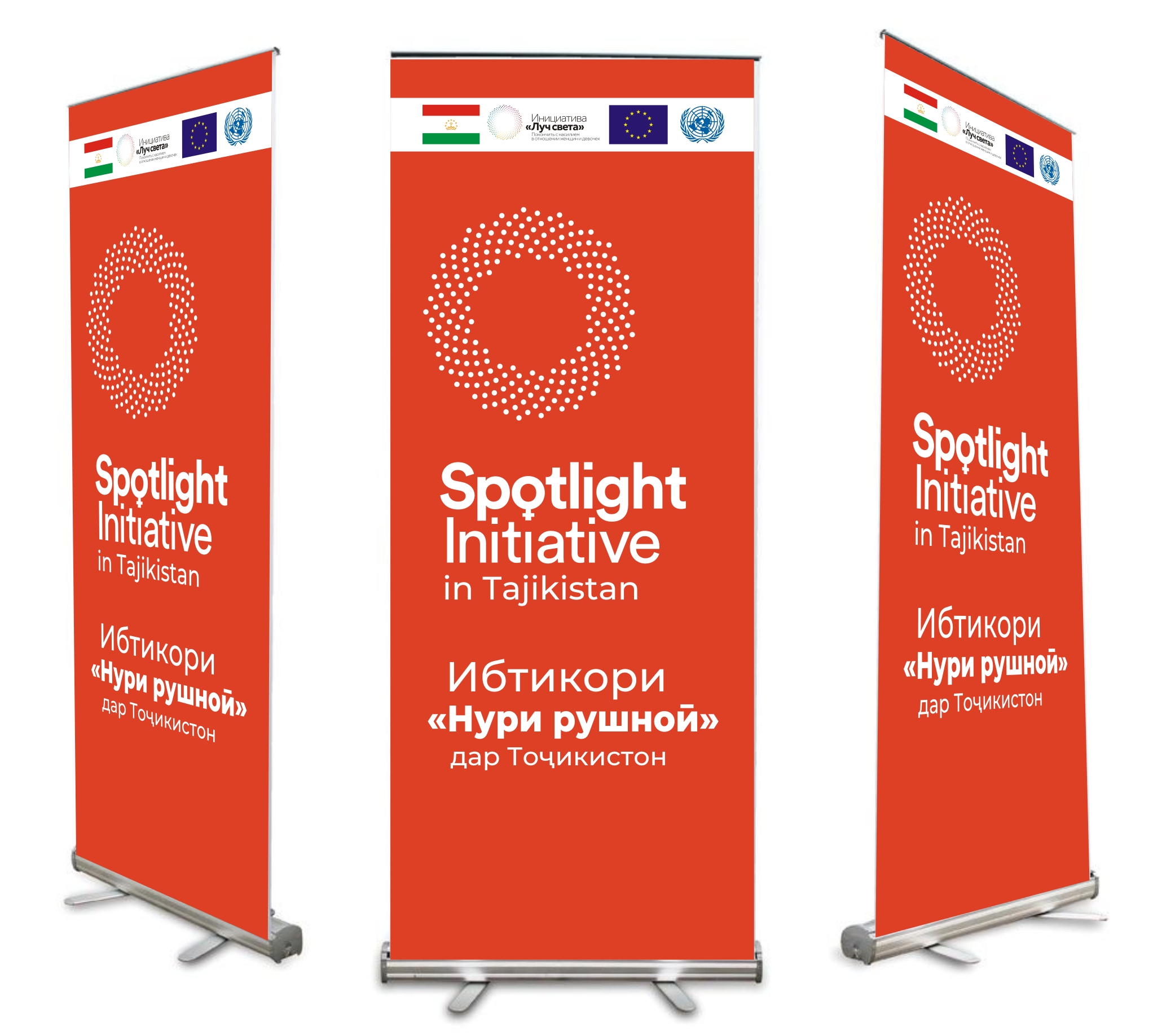 ОБУЧАЮЩАЯ СЕССИЯ 2. 
МОДУЛЬ 2. ИНСТИТУЦИОНАЛЬНЫЕ МЕХАНИЗМЫ ПО ИСКОРЕНЕНИЮ ГЕНДЕРНОГО НАСИЛИЯ 
ПРЕЗЕНТАЦИЯ №5. Полномочия ПРАВИТЕЛЬСТВа РТ, МЕСТНЫх ОРГАНов ВЛАСТИ, КОМИТЕТА ПО ДЕЛАМ ЖЕНЩИН И СЕМЬИ в сфере предупреждения гендерного и сексуального насилия
29 ноября 2021 года
КлЮчевые ИНСТИТУТЫ по реализации ПОЛИТИКИ В СФЕРЕ ГЕНДЕРНОГО И СЕКСУАЛЬНОГО НАСИЛИЯ
19.03.2022
КОМПЕТЕНЦИЯ ПРАВИТЕЛЬСТВА ПО ЗАКОНУ О ПРЕДУПРЕЖДЕНИИ НАСИЛИЯ В СЕМЬЕ
обеспечение государственной политики в области предупреждения насилия в семье; 
утверждение государственных программ по предупреждению насилия в семье; 
координация деятельности субъектов, предупреждающих насилие в семье; 
утверждение примерного положения и устава центров поддержки; 
  осуществление других полномочий, определенных нормативными правовыми актами Республики Таджикистан.
19.03.2022
Координация ДЕЙСТВИЙ ПО РЕАЛИЗАЦИИ ПОЛИТИКИ В СФЕРЕ ГЕНДЕРНОГО НАСИЛИЯ
Полномочия местных органов государственной власти по предупреждению насилия в семье
обеспечение выполнения государственных программ по предупреждению насилия в семье; 
разработка, утверждение и осуществление местных программ по предупреждению насилия в семье и сотрудничество с другими субъектами, предупреждающими насилие в семье; 
 принятие мер по предупреждению насилия в семье; 
создание учреждений, осуществляющих социальную и правовую защиту граждан от насилия в семье; 
осуществление других полномочий, определенных нормативными правовыми актами
19.03.2022
ИЗ ПОЛОЖЕНИЯ О КДЖС
Комитет по делам женщин и семьи при Правительстве РТ является центральным органом исполнительной власти, осуществляющим функции по проведению государственной политики по защите и обеспечению прав и интересов женщин и семьи, созданию равных условий для осуществления их прав и интересов и достижению гендерного равенства, расширении сферы их участия в решении социально-экономических проблем, в управлении делами государства и общества, а также нормативно-правовому регулированию, оказанию государственных услуг и управлению государственным имуществом этой отрасли.
19.03.2022
ПОЛНОМОЧИЯ КДЖС  В СФЕРЕ ПРЕДУПРЕЖДЕНИЯ НАСИЛИЯ В СЕМЬЕ
участие в разработке и осуществлении программ по предупреждению насилия в семье и сотрудничество с другими субъектами, предупреждающими насилие в семье; 
анализ причин и условий, способствующих насилию в семье; 
представление предложений местным органам государственной власти по разработке мер, связанных с предупреждением насилия всемье; 
 осуществление информационных и агитационных мер по предупреждению насилия в семье; 
осуществление иных полномочий, определенных нормативными правовыми актами Республики Таджикистан.
19.03.2022
Основные функции Уполномоченного по правам человека ПО СОДЕЙСТВИЮ:
а) соблюдению прав и свобод человека и гражданина; 
б) восстановлению нарушенных прав и свобод человека и гражданина; 
в) совершенствованию законодательства РТ по правам и свободам человека и гражданина;
 г) правовому просвещению граждан в области прав и свобод человека и гражданина, форм и методов их защиты; 
д) взаимодействию государственных органов РТ, структур гражданского общества по защите прав и свобод человека и гражданина;
 е) доступу к информации, рассмотрению и проверке обращений физических лиц о праве доступа к информации; 
 ё) развитию и координации международного сотрудничества в области прав и свобод человека и гражданина, ратификации международных правовых актов по правам человека или присоединению РТ к ним
19.03.2022
Компетенция Уполномоченного поправам ребёнкА
Компетенция и деятельность Уполномоченного по правам ребёнка осуществляются в области прав и свобод ребёнка в порядке, установленном настоящим законом для Уполномоченного по правам человека.
19.03.2022